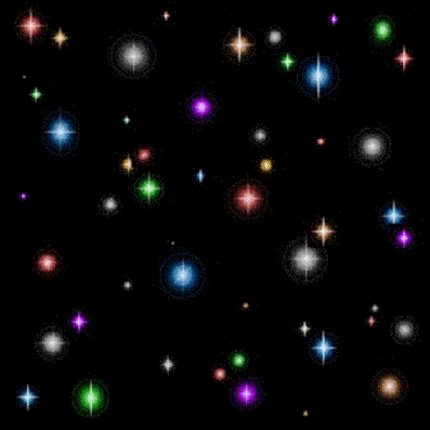 Русский  язык 
4 класс
Учитель МОУ 
«Дубранивская СОШ» 
Тимофеева 
Ирина Витальевна
Тема урока: 
Правописание безударных личных окончаний глаголов
Шага…т эра космоса вперед!       Ракеты продолжают свой полет,       Стартуют с Байконура каждый год.       Привык к таким явлениям народ.      Хранит в душе он первую любовь,      Пусть тысячи взлетают к звездам вновь,      Но первым был Гагарин, он был свой,      Родной, с улыбкой детской, озорной.
Карточка № 1
Часть речи, которая обозначает действие  предмета и отвечает на вопросы что делать?, что сделать?  называется глаголом .
Глаголы в неопределённой форме имеют суффиксы – ть, - ти, - чь .
Глаголы  изменяются по временам и числам, а в  прошедшем времени по родам.
4)  Изменение глаголов по лицам и числам в настоящем  и будущем времени  -это спряжение .
5) Лицо и число глагола определяются по местоимению и окончанию глагола. 
6) Спряжение глаголов с ударными окончаниями определяют по окончанию.
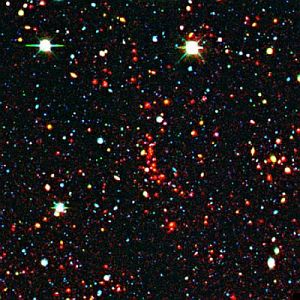 - е -
- и -
друж[и]т
чита[и]т
?
I
?
II
люб[и]т
помога[и]т
стро[и]т
кол[и]т
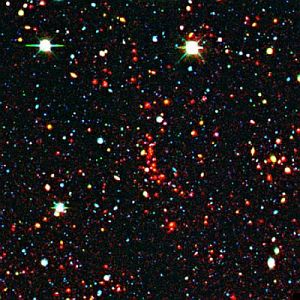 - е -
- и -
чита[и]т
друж[и]т
помога[и]т
люб[и]т
?
I
?
II
кол[и]т
строить
клеить
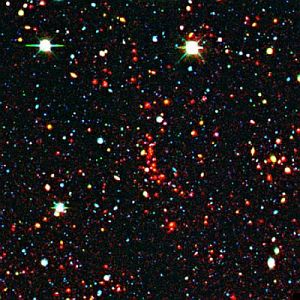 - е -
- и -
друж[и]т
чита[и]т
?
I
?
II
люб[и]т
помога[и]т
стро[и]т
кол[и]т
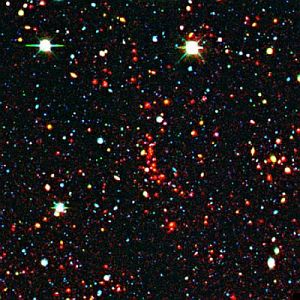 - е -
- и -
дружит
читает
I
II
любит
помогает
строит
колет
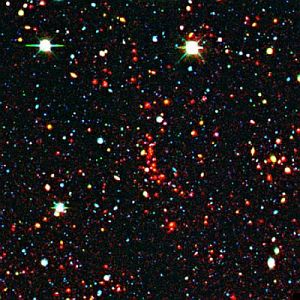 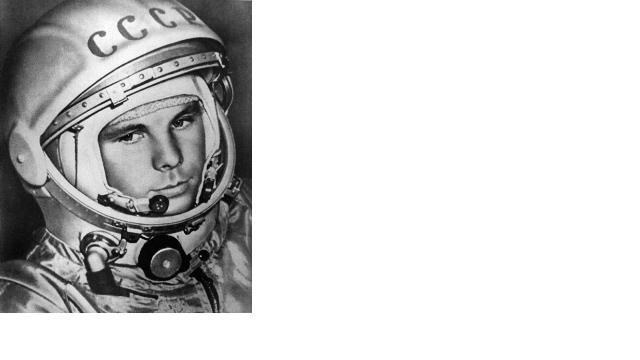 - е -
- и -
Юрий Алексеевич Гагарин
I
II
1. Первая  в мире женщина - космонавт
2. Путь движения небесного тела, 
космических ракет
3. Прибор для изучения небесных тел
4. Название ракеты Юрия Ггарина
5.   Космос
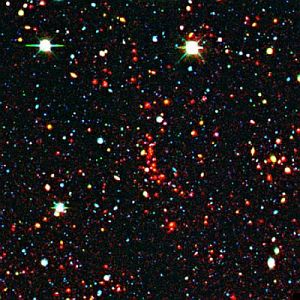 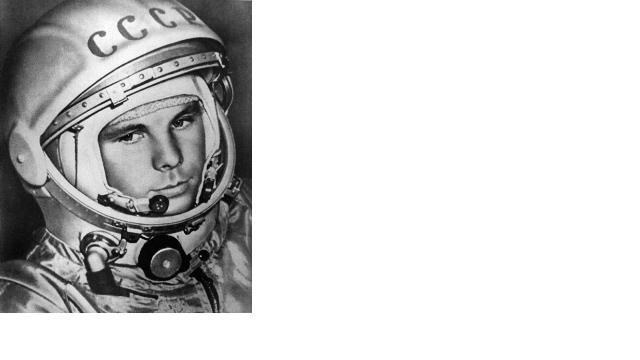 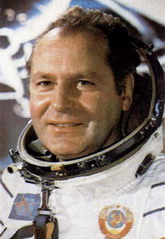 - е -
- и -
Юрий Алексеевич Гагарин
Герман Степанович Титов
I
II
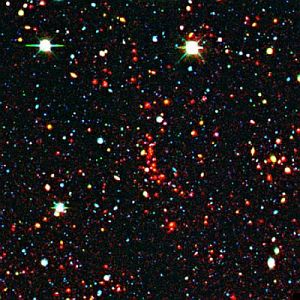 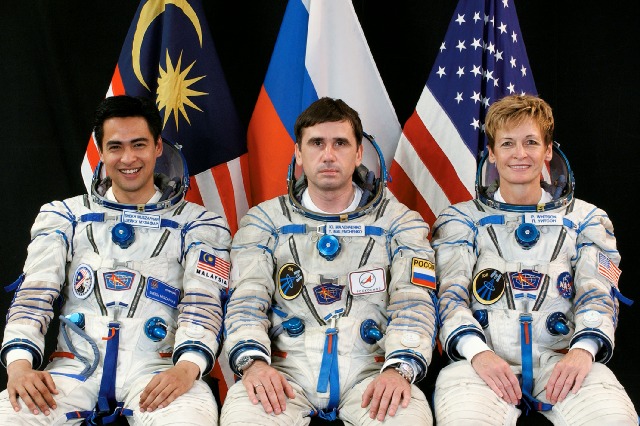 I
II
Сегодня международный экипа…      к…см…навтов пилотиру…т      к…смический к…рабль имени Юрия Гагарина.
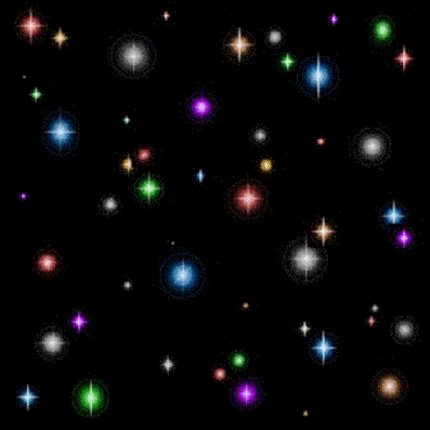 Стира [и]шь	                        Вер [и] шь

1) Ставим ударение:
           ,                                ,
   стира[и]шь                  вер[и]шь
2) Ставим глаголы в форму 3 л. ¸мн.ч.
    стирают				верят
3) Ставим глагол  в начальную форму.
     стирать				верить
4) Делаем вывод:
стира[и]шь образован от гл. н. ф. стирать¸ оканчивается на –ать¸это не глагол - исключение¸ это глагол 1 спр.¸ значит – стираешь.
вер[и]шь…
Проверь! 
карточка № 3
Желте[и]шь          I c.          желтеешь
     ход[и]шь              II с.          ходишь
     игра[и]т                 I с.          играет
     чист[и]м               II с.          чистим
Ставлю ударение. Если  окончание безударное, то…
1
Ставлю глагол в н. ф. (что делать? что сделает?)
2
Ставлю глагол в 3 лицо мн. ч. (они что делают? Они что сделают?)
3
4
Определяю спряжение. Для этого…
5
Оканчивается на…
Пишу в окончании букву…
6
Тема урока: 
Правописание безударных личных окончаний глаголов
Шага...т эра космоса вперед!       Ракеты продолжают свой полет,       Стартуют с Байконура каждый год.       Привык к таким явлениям народ.      Хранит в душе он первую любовь,      Пусть тысячи взлетают к звездам вновь,      Но первым был Гагарин, он был свой,      Родной, с улыбкой детской, озорной.
Е
Рефлексия
Теперь я знаю, что …
Я понял, что …
Я умею…
Я затрудняюсь…
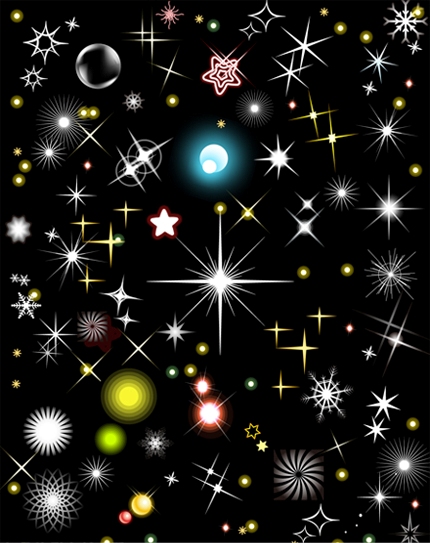 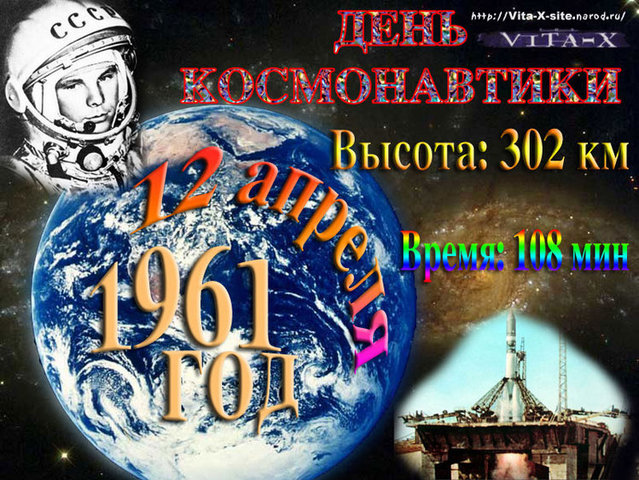 - е -
- и -
желте[и]шь
?
I
II
?
ход[и]шь
игра[и]т
чист[и]м
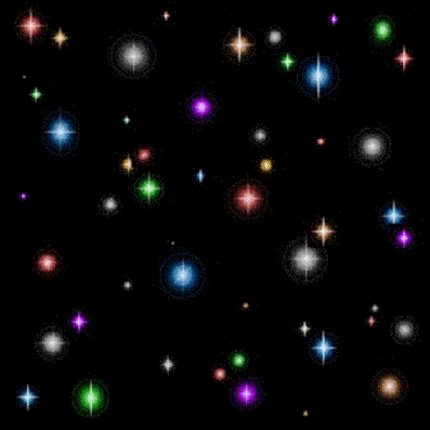 Спасибо за работу!